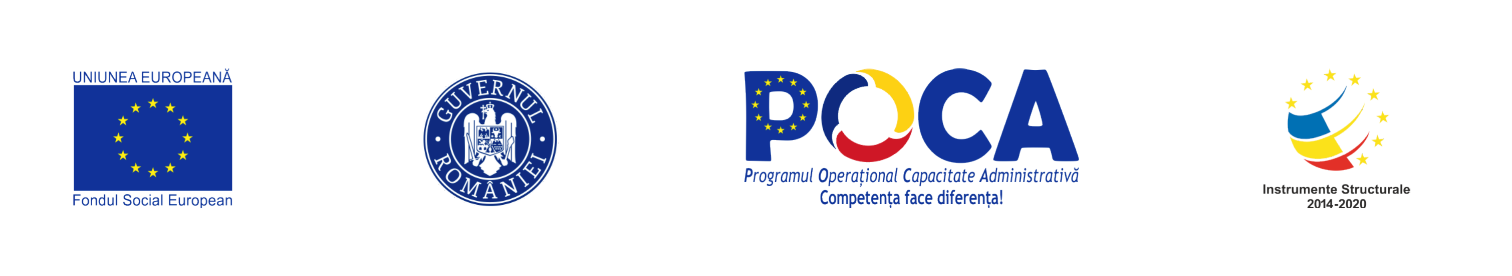 ÎNTÂLNIRE DE LUCRU privind prezentarea studiilor pentru elaborarea procedurilor administrative simplificate, elaborate în formă finală pe baza rezultatelor în ceea ce privește armonizarea acestora, realizată între colectivele de lucru Subactivitatea A 18.1 - SIPOCA 395 - București, 23 iunie 2021
Regulamentul privind trasabilitatea lemnului și a materialelor lemnoase
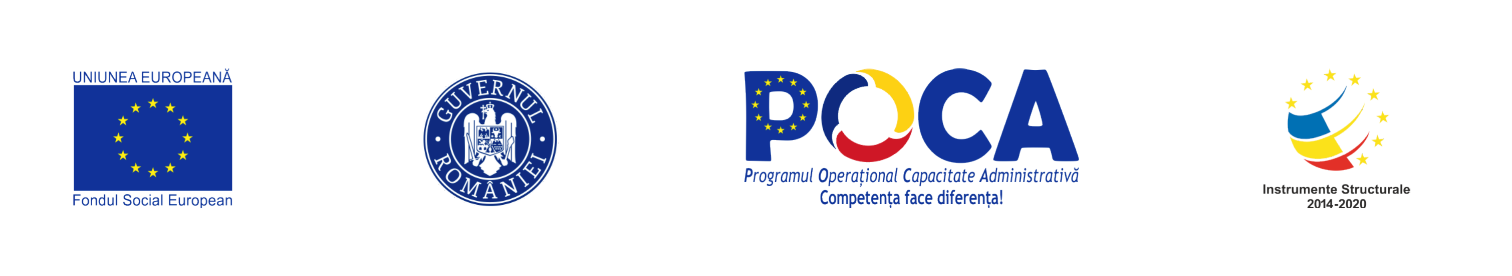 1. SCOPUL ȘI DOMENIUL DE APLICARE A REGULAMENTULUI PRIVIND TRASABILITATEA LEMNULUI
Scopul este de a asigura monitorizarea si transparentizarea fluxului volumului de lemn si de materiale lemnoase, clarificarea și simplificarea activitațiilor agenților economici in procesul de transport si comercializare a lemnului, in conditiile legii, cu pastrarea secretului comercial.
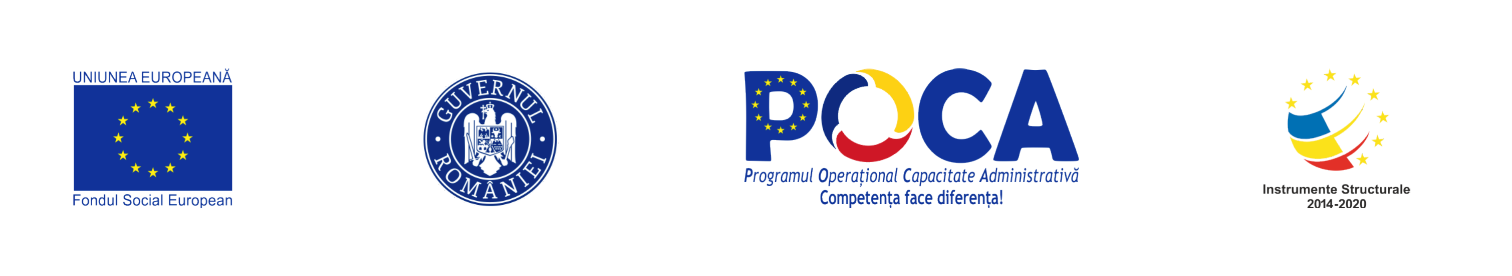 Prezentul regulament se aplică de catre toți agenții economici si operatorii ce transportă și comercializează materiale lemnoase, administratori și proprietari de terenuri cu vegetație forestieră și vizează următoarele aspecte:
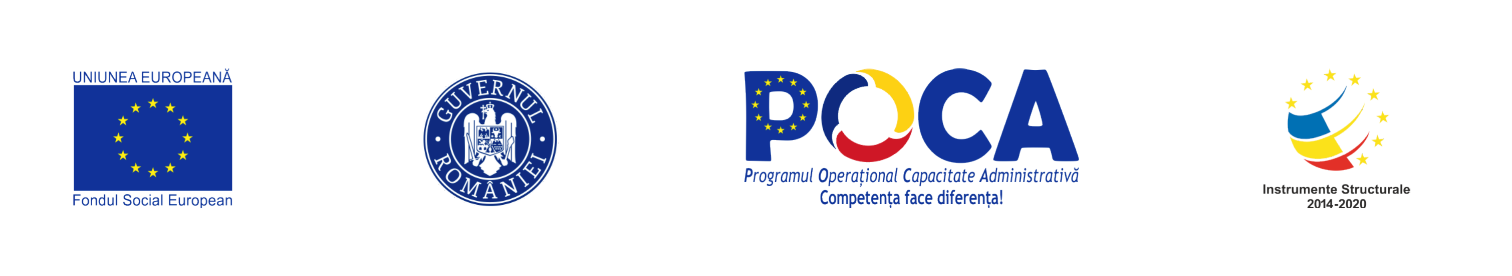 Domeniul de aplicare
operațiuni de punere pe piață a lemnului și materialelor lemnoase;
transportul lemnului de la sursă la beneficiar;
operațiuni de inventariere a masei lemnoase;
evidențierea activitaților de procesare a lemnului în spații autorizate;
cerințe minimale pentru efectuarea controlului circulației materialelor lemnoase.
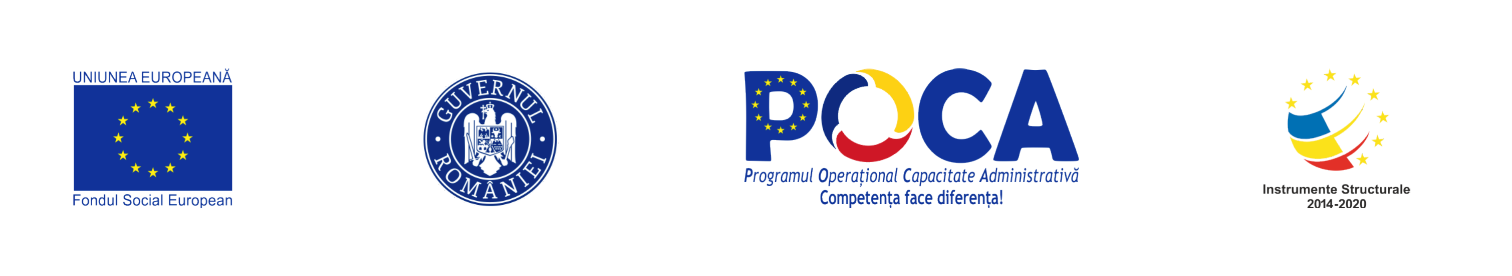 2. FACTORI CARE IMPUN SIMPLIFICAREA REGULAMENTULUI PRIVIND TRASABILITATEA LEMNULUI
Suprareglementarea existentă în domeniul transportului și circulației materialelor lemnoase.
Necesitatea armonizării cadrului normativ existent cu condițiile actuale. 
Dispoziții contradictorii prezente intre regulamentul existent cu alte acte normative in vigoare.
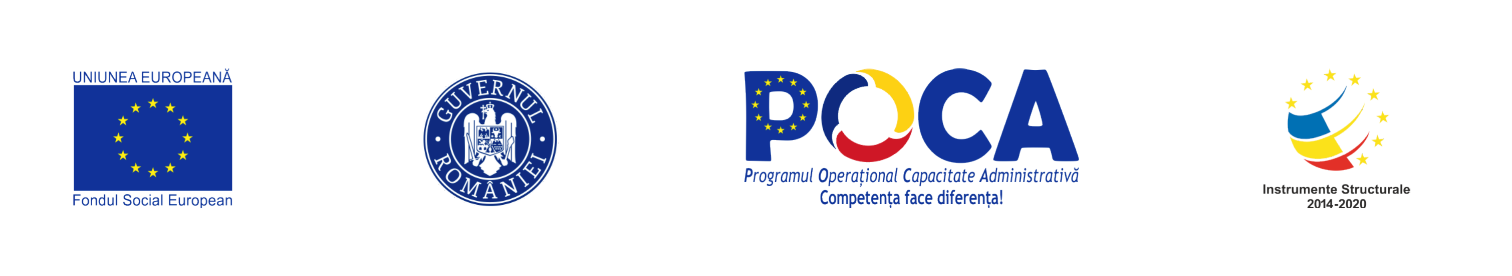 3. MĂSURI PENTRU SIMPLIFICAREA ȘI OPERAȚIONALIZAREA  REGULAMENTULUI PRIVIND TRASABILITATEA LEMNULUI
Simplificarea procedurii de transport a lemnului provenit din proprietăți particulare către proprietar, lemn  ce nu face obiectul comercializării. 
Crearea unui registru național sub forma unei platforme de date multifuncționale pentru toți deținătorii de terenuri cu vegetație forestieră.
Securizarea datelor comerciale la nivelul aplicației SETL.
Introducerea de noi definiții și termeni.
Eliminarea de sub incidenta regulamentului a produselor finite din lemn.
Simplificarea gestiunii materialelor lemnoase în depozite.
Simplificarea procedurii de emitere a avizelor de însoțire și de inventariere a masei lemnoase transportate
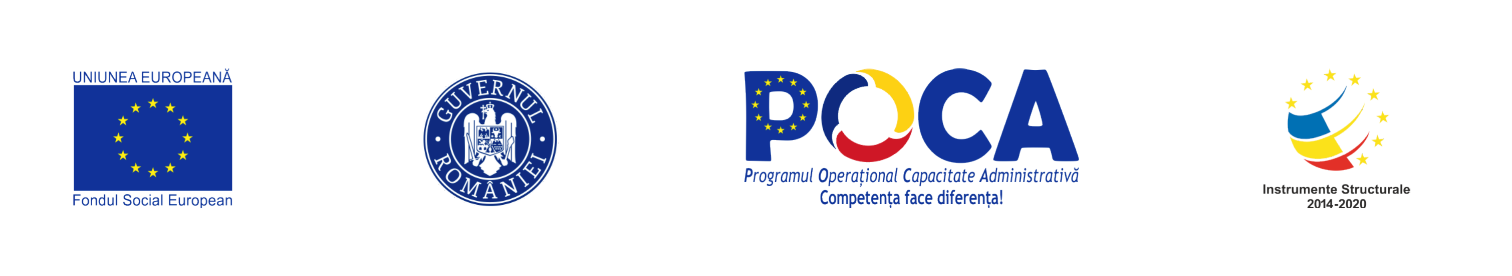 PREZENTARE SINTETICĂ A MODIFICĂRILOR RELEVANTE
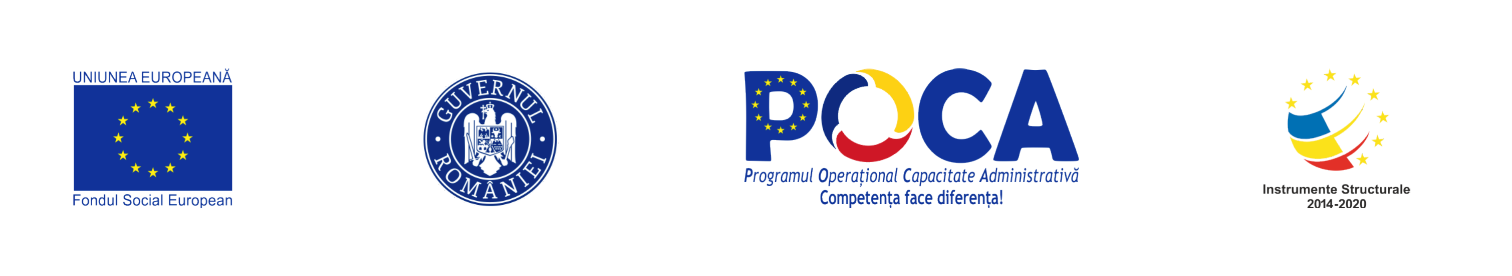 HG nr. 497/2020
- Modificări relevante-
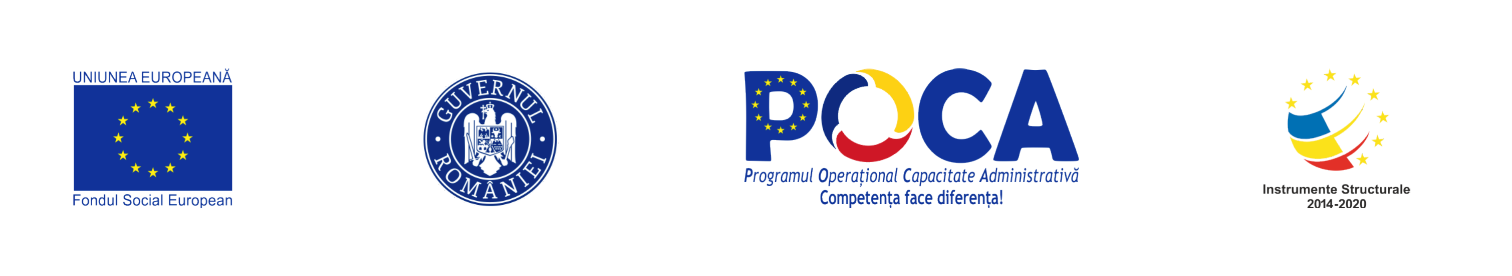 HG nr. 497/2020
- Modificări relevante-
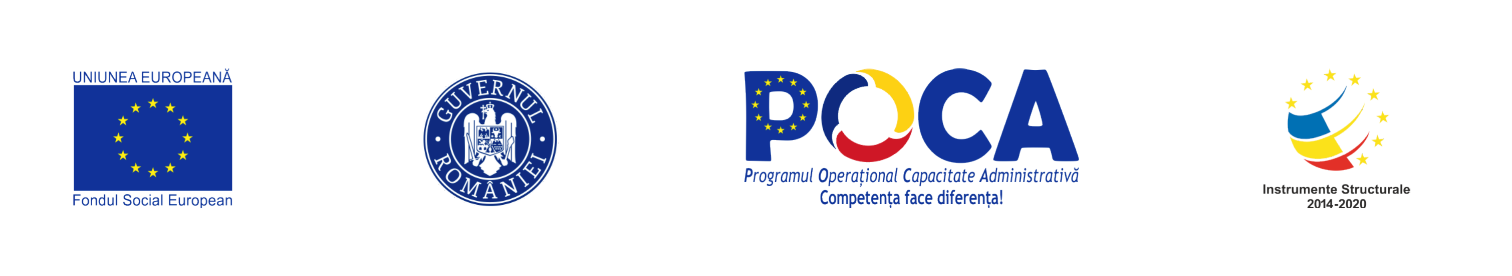 HG nr. 497/2020
- Modificări relevante -
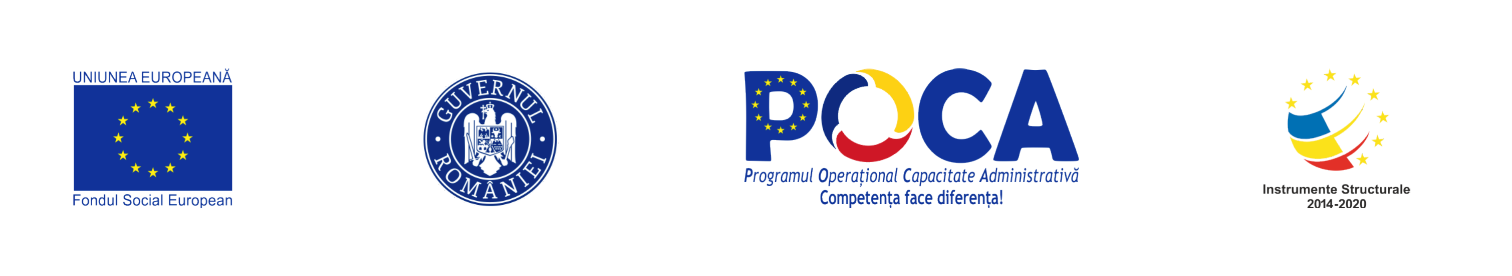 HG nr. 497/2020
- Modificări relevante -
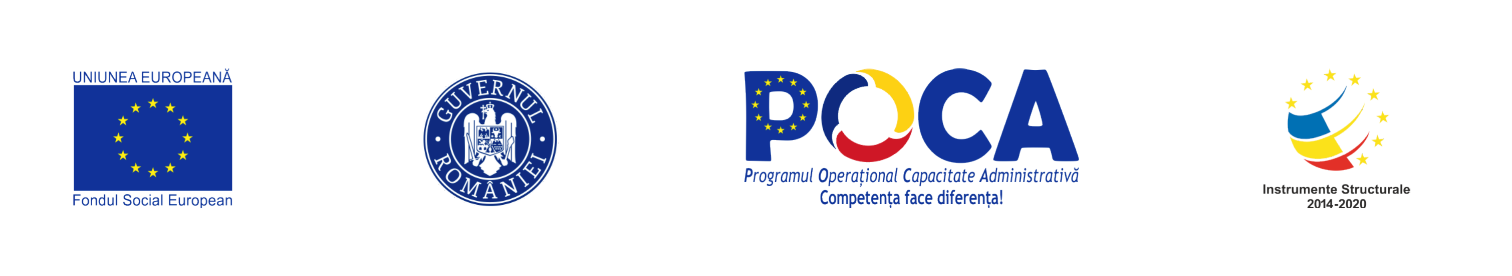 HG nr. 497/2020
- Modificări relevante-
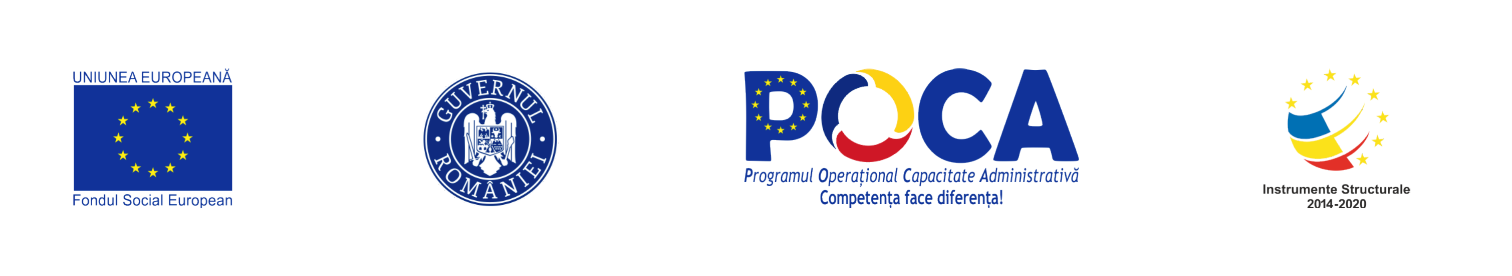 HG nr. 497/2020
- Modificări relevante -
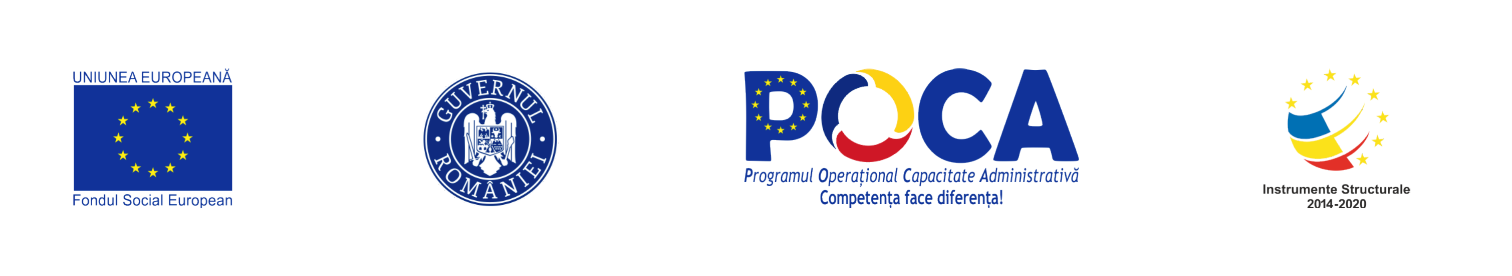 HG nr. 497/2020
- Modificări relevante -
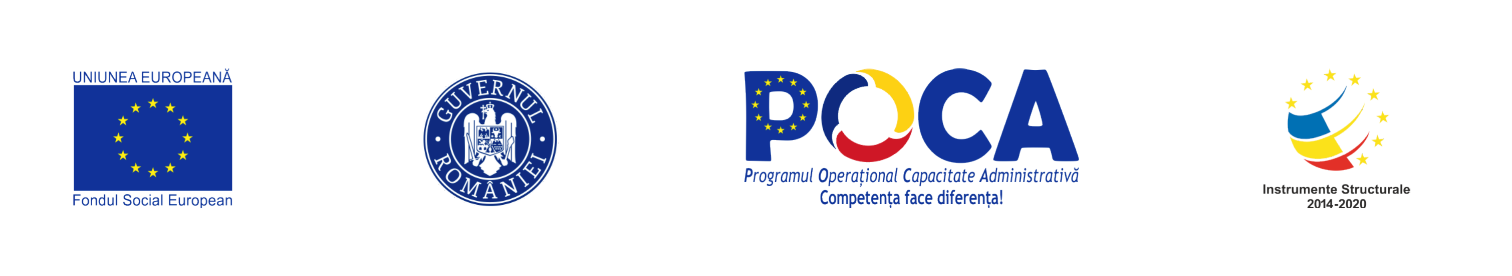 HG nr. 497/2020
- Modificări relevante -
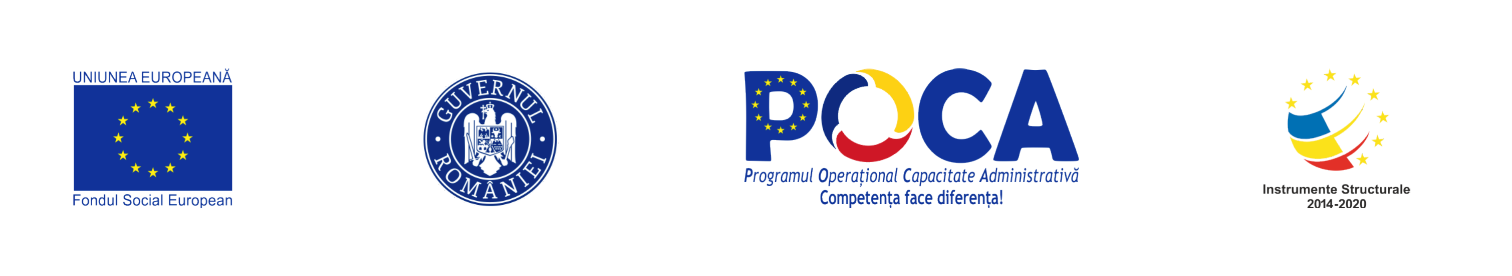 HG nr. 497/2020
- Modificări relevante -
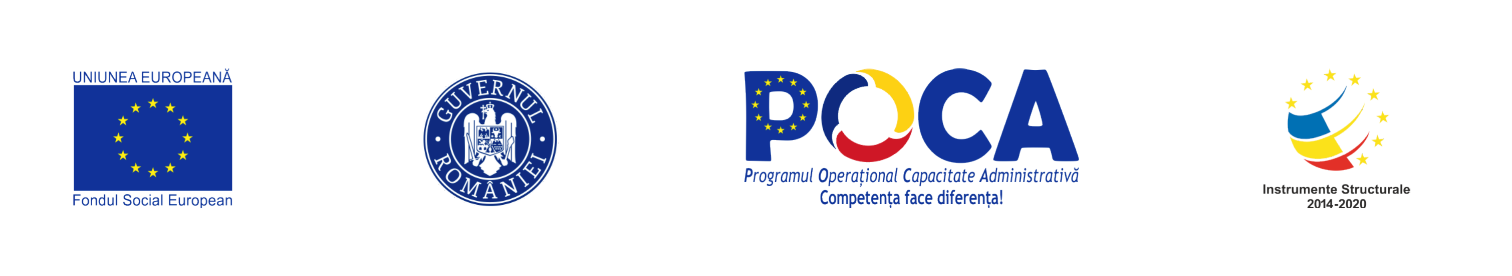 HG nr. 497/2020
- Modificări relevante --
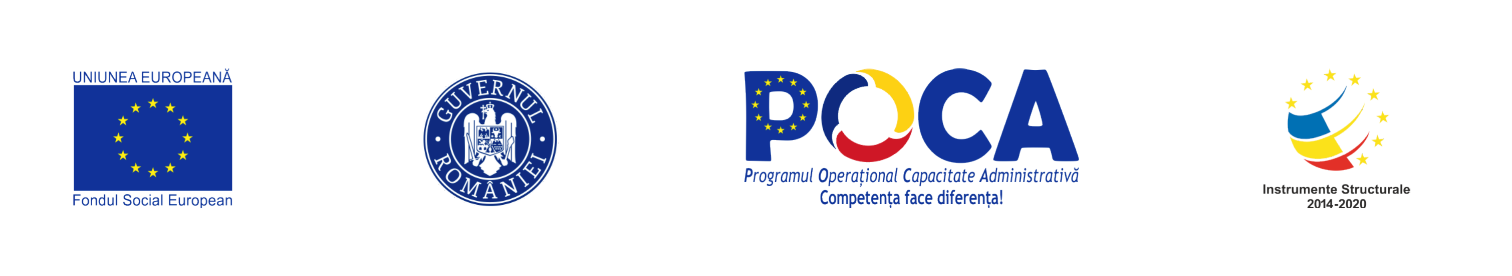 HG nr. 497/2020
- Modificări relevante --
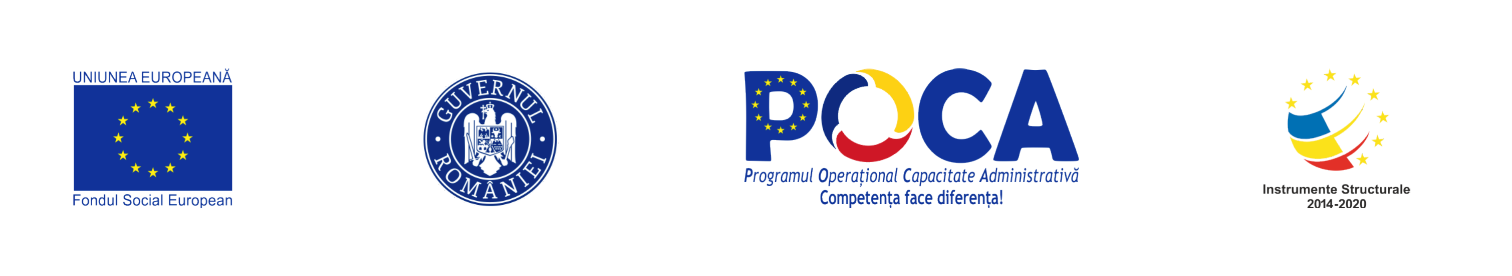 HG nr. 497/2020
- Modificări relevante --
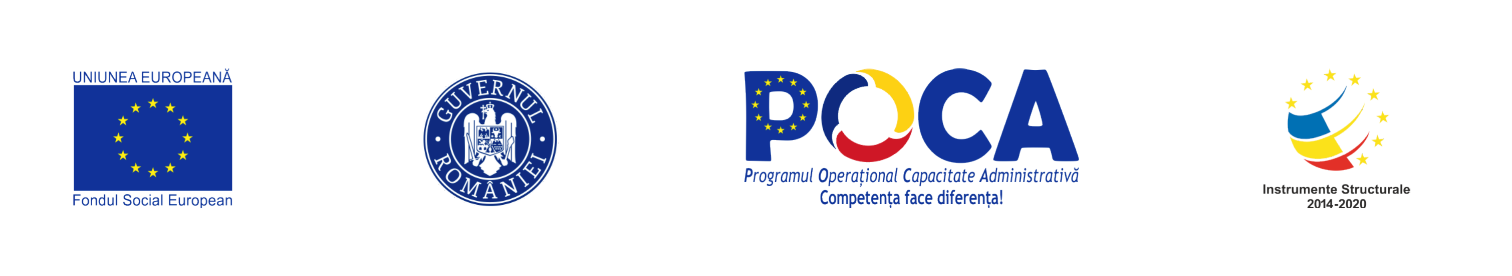 HG nr. 497/2020
- Modificări relevante --
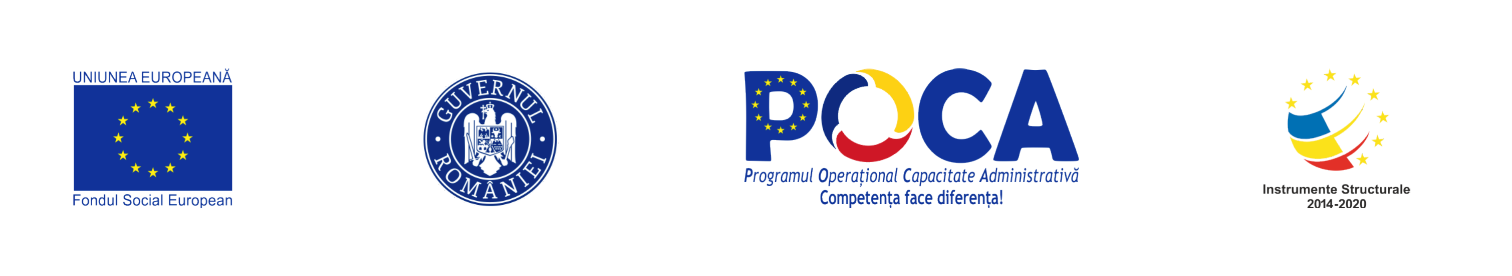 HG nr. 497/2020
- Modificări relevante --
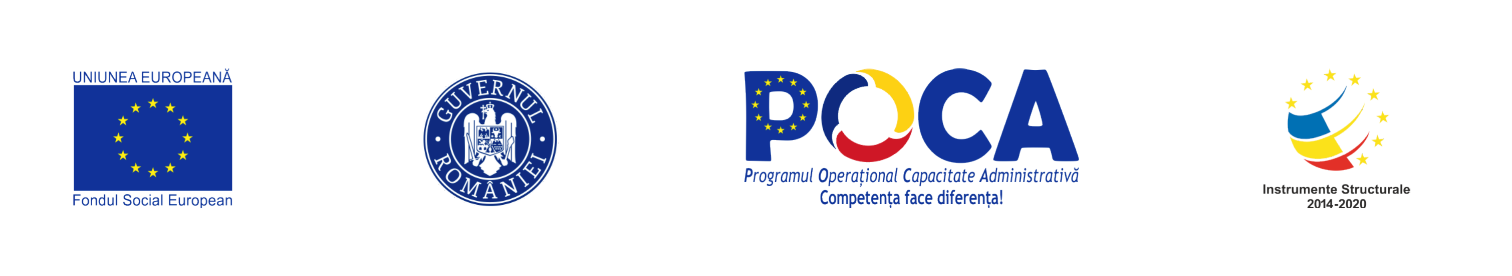 HG nr. 497/2020
- Modificări relevante --
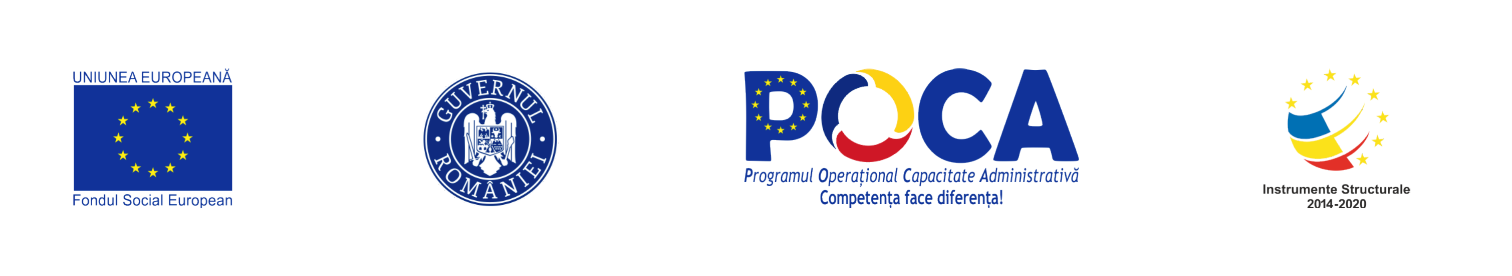 HG nr. 497/2020
- Modificări relevante --
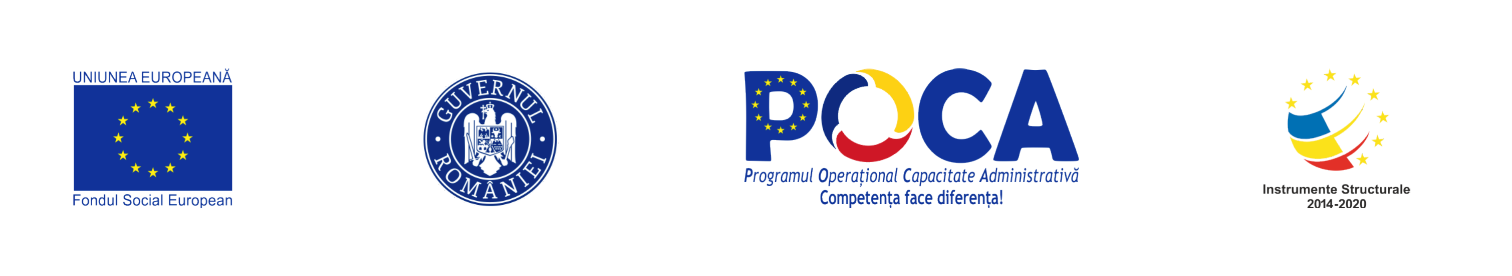 HG nr. 497/2020
- Modificări relevante --
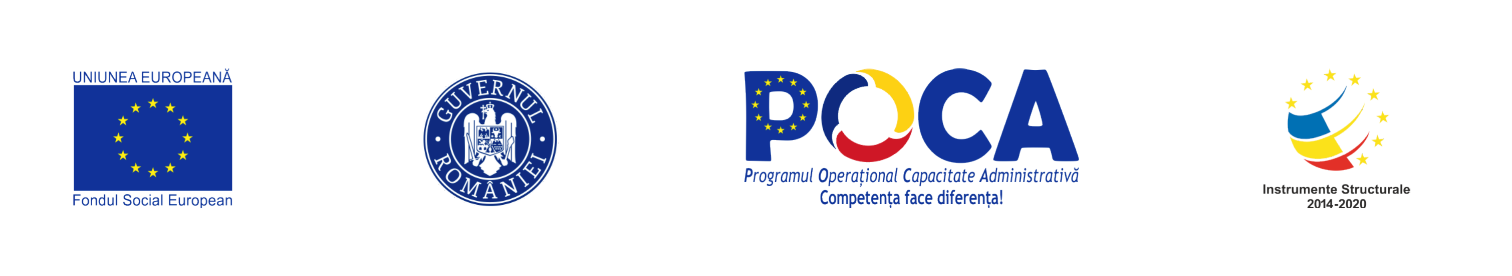 HG nr. 497/2020
- Modificări relevante --
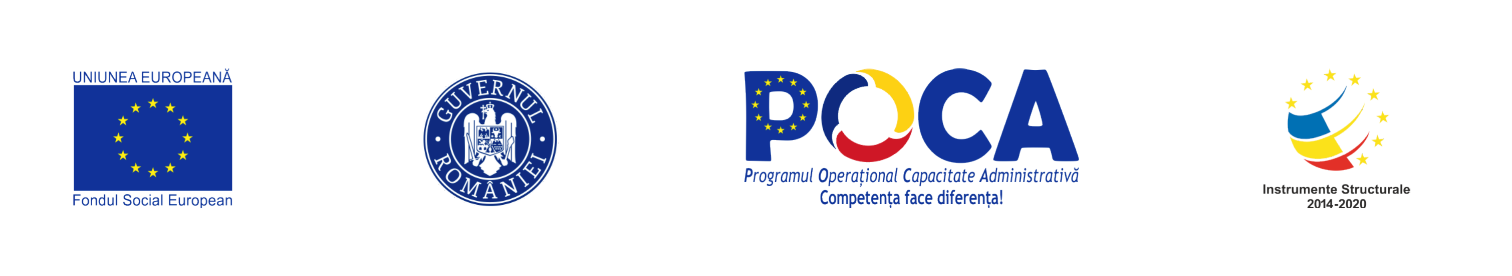 HG nr. 497/2020
- Modificări relevante --
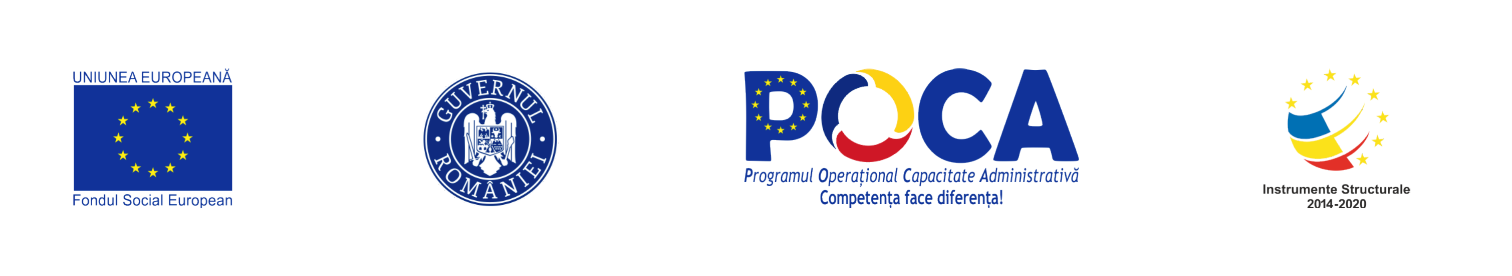 HG nr. 497/2020
- Modificări relevante --
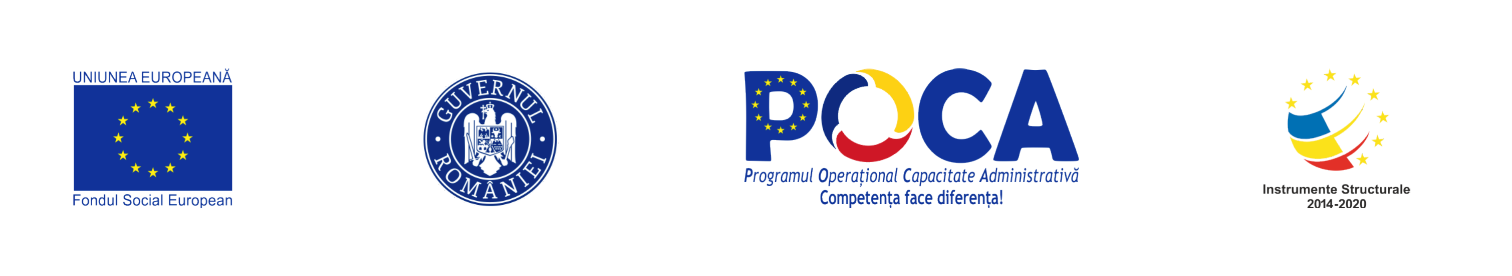 HG nr. 497/2020
- Modificări relevante --
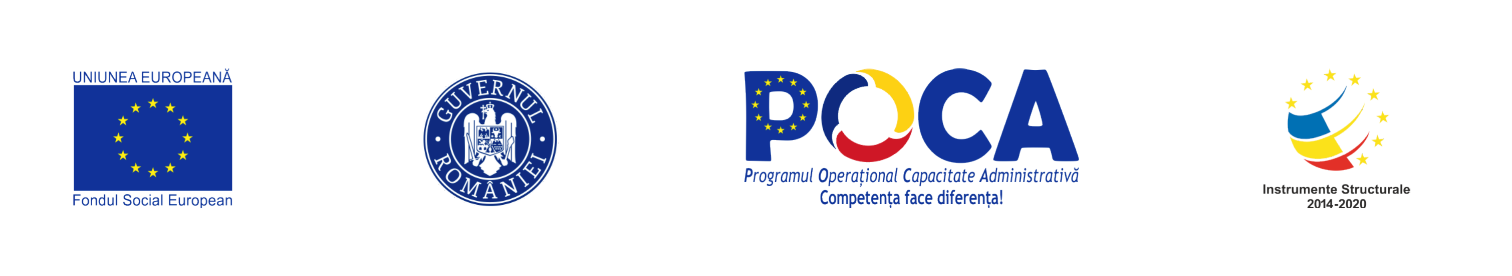 HG nr. 497/2020
- Modificări relevante --
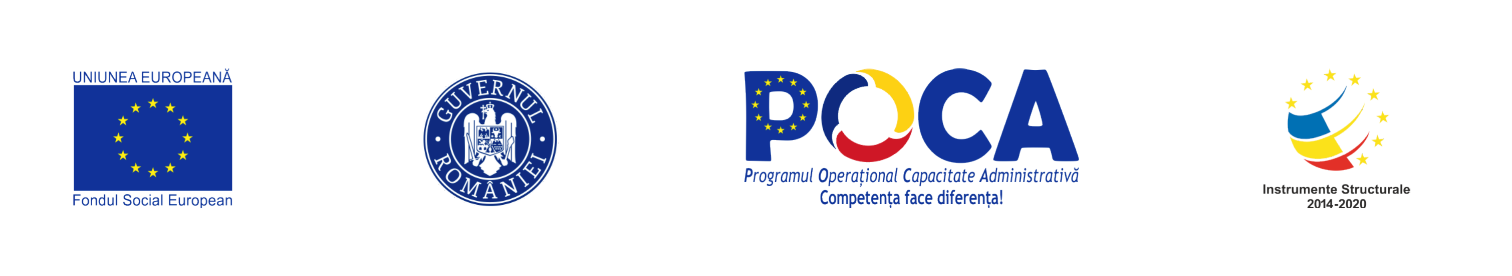 HG nr. 497/2020
- Modificări relevante --
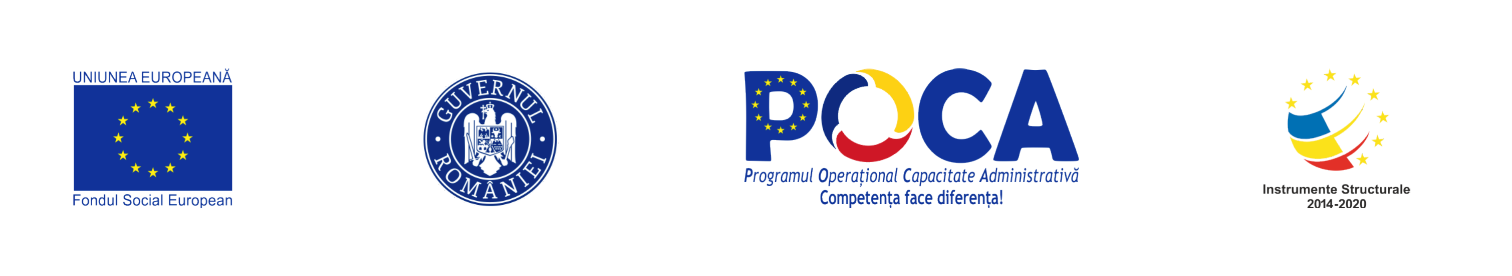 HG nr. 497/2020
- Modificări relevante --
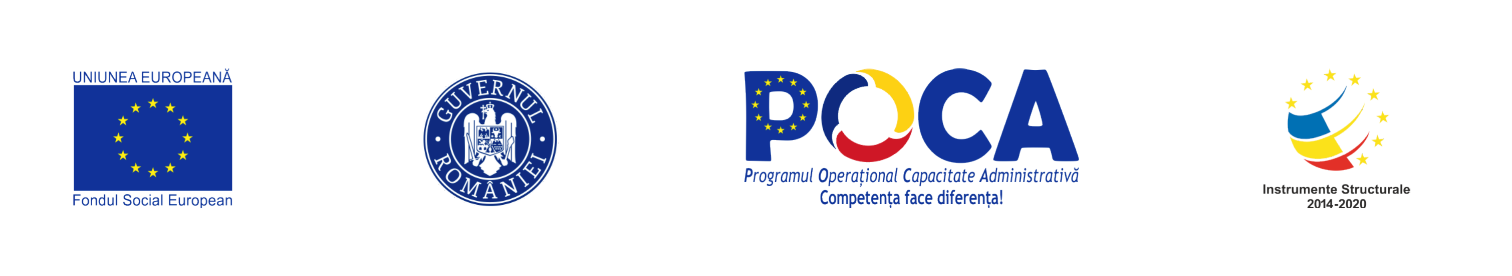 HG nr. 497/2020
- Modificări relevante --
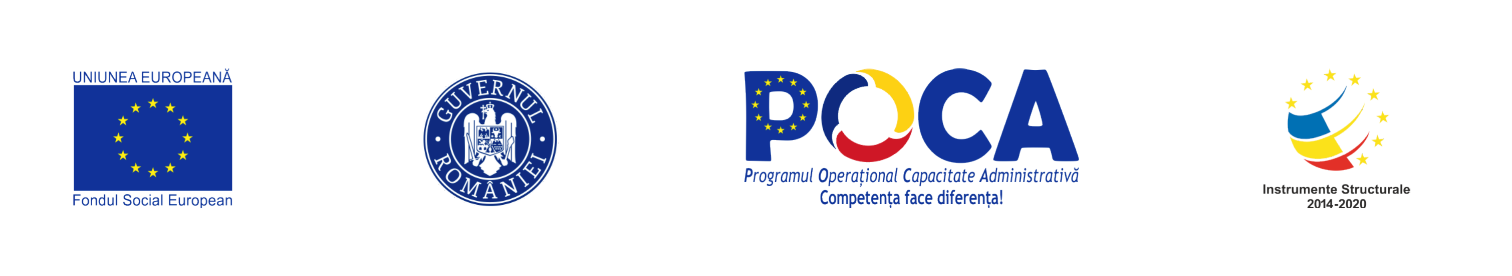 Concluzii finale

Modificările propuse și-au dovedit utilitatea, o parte a acestora fiind deja preluate la nivel normativ.
 Mai mult decât atât, ele au ca principal scop simplificarea și eficientizarea etapelor și formalităților parcurse pentru asigurarea unei mai bune trasabilități
Astfel, recomandările formulate  sunt reieșite din practică și prezintă valoare adăugată, în contextul în care sunt în concordanță cu realitățile existente în teren.
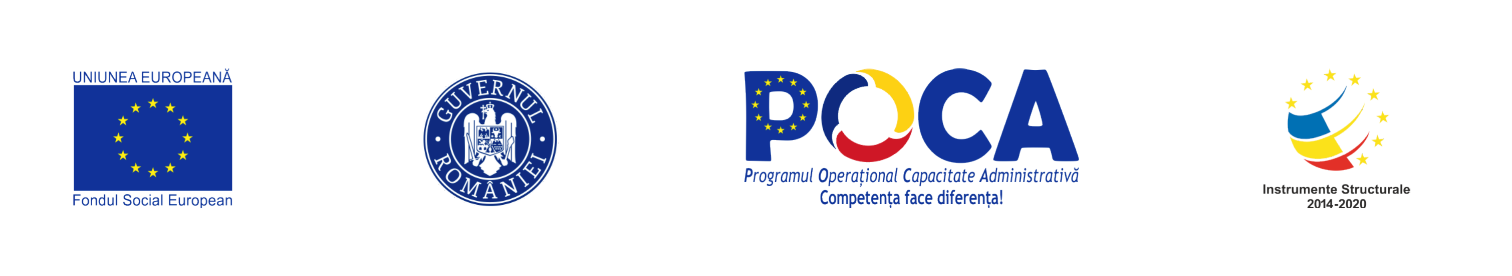 VĂ MULȚUMESC!
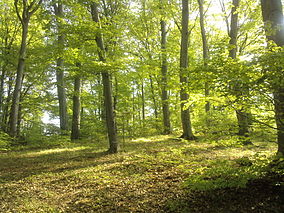